iPhone Sikkerhed
September 2019
Aktuel version af iOS 13.1
https://itsupport.brundtoe.dk/2019/09/28/iphone-sikkerhedsindstillinger
September 2019
iPhone sikkerhed
1
Overblik
Målgruppe: IT hjælpere i Ældresagen

Supplerende materiale
Skjulte slides med yderligere information
Der er links til yderligere information


Andre briefinger
IT Sikkerhed


https://itsupport.brundtoe.dk
September 2019
iPhone sikkerhed
2
Apple operativsystem for mobile enheder
iOS 13.x er til iPhone SE og nyere
https://support.apple.com/en-us/HT210327 
Nyt i September 2019
iPadOS er til iPad iPad Air 2 og nyere
iPadOS er bygget på iOS 13

Briefingen er lavet til iPhone
Sikkerhed fungerer på samme måde på iPad
Ældre versioner af iOS (version 9 og nyere) modtager stadig sikkerhedsopdateringer.
September 2019
iPhone sikkerhed
3
IT Sikkerhed
Hackere er computer-eksperter
				menneske-

Brug hovedet uden at dyrke begrænsningerneNøgleordet er sikker adfærd ligesom i trafikken. Det drejer sig om at kende og følge færdselsreglerne på internettet.

Se briefingen om it Sikkerhed
September 2019
iPhone sikkerhed
4
Hvem har ringet ?
Telefonopkald
SMS og MMS
September 2019
iPhone sikkerhed
5
Hvem er det der ringer?
Opdater kontakter med kendte personer

Er det et dansk telefonnummer?

Tjek ukendte numre på:
https://krak.dk
https://118.dk
September 2019
iPhone sikkerhed
6
Den falske Microsoft IT Supporter Medarbejder
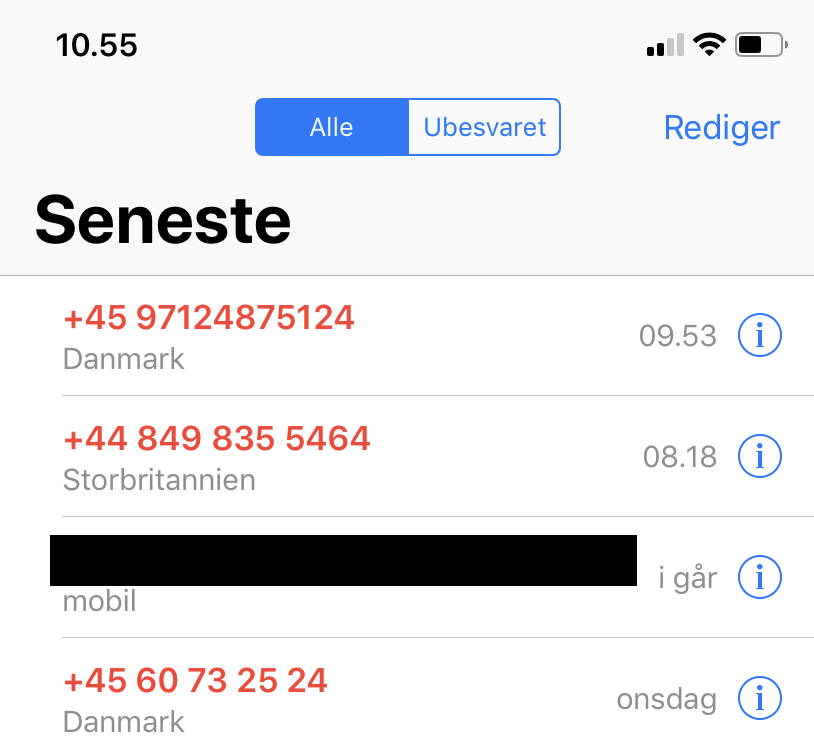 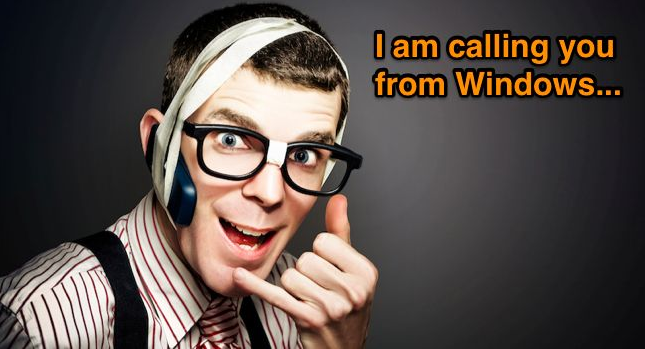 Nets
Danske Bank
September 2019
iPhone sikkerhed
7
Phishing mail
Tryk på afsender navn for at se detaljer
September 2019
iPhone sikkerhed
8
Kontroller mailadresse
September 2019
iPhone sikkerhed
9
Dit Digitale selvforsvar
September 2019
iPhone sikkerhed
10
SMS -> Fup eller Fakta
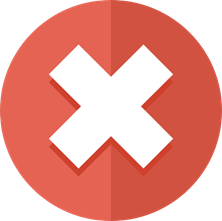 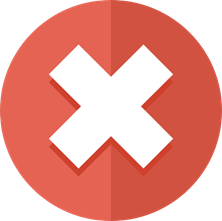 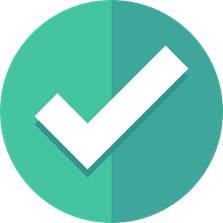 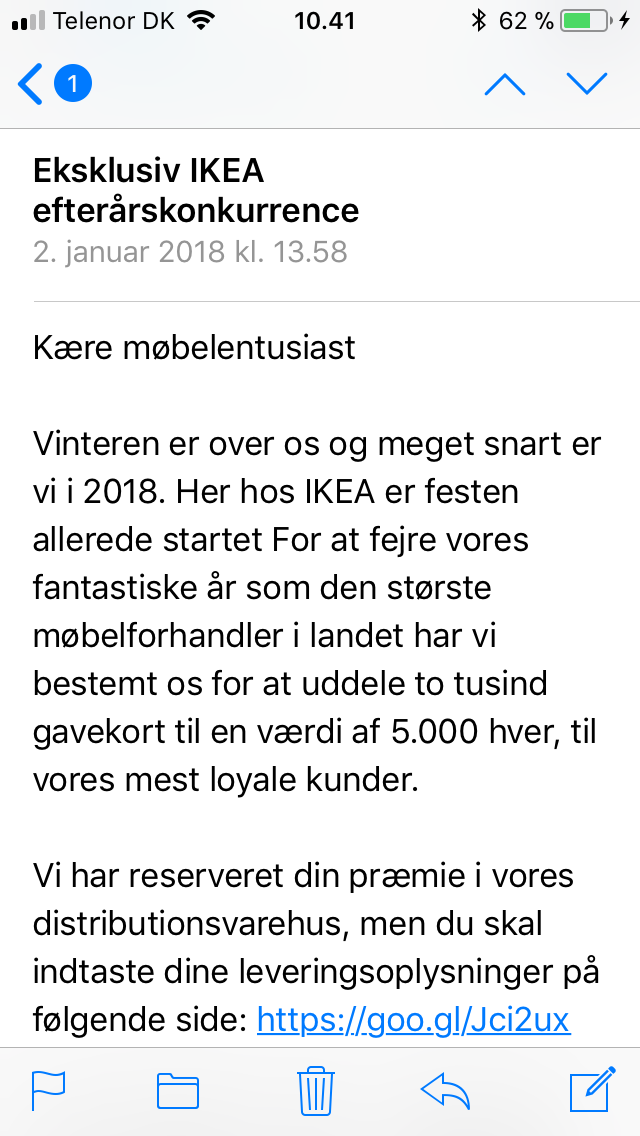 September 2019
iPhone sikkerhed
11
Anbefalinger om iPhone Sikkerhed
Aktiver skærmlåsen
Face ID eller Touch ID 
Adgangskode (PIN kode)
Registrer telefonnummer på Apple-id
Registrer alternativ mailadresse til gendannelse
Aktiver Find min iPhone
Brug et stærkt kodeord til Apple-id og kodeordshusker
Aktiver automatiske opdateringer af system og apps
Aktiver iCloud sikkerhedskopiering
Brug skyen til backup af dine billeder
Deaktiver ikke anvendte netværksfunktioner
September 2019
iPhone sikkerhed
12
Antivirus til iPhone og iPad
Apple tillader ikke Antivirus programmer på iOS enheder
September 2019
iPhone sikkerhed
13
Sikkerhedssoftware til iPhone og iPad
Producenter bl.a.
Avast
McAfee
Avira
Kaspersky
Bitdefender
Malwarebytes

Kræver ofte abonnement
Funktioner
Virtuelt privat netværk (VPN)
Kodeordshusker
Vault der beskytter/krypterer data
Opkaldsblokering
https://itsupport.brundtoe.dk/2016/10/21/sikkerhed-paa-ipad-og-iphone/
September 2019
iPhone sikkerhed
14
Live demo
September 2019
iPhone sikkerhed
15
Lås skærmen ved inaktivitet
Skærmlåsen skal være aktiveret

Din iPhone er krypteret, når den er låst

USB porten skal være låst

Brug en stærk adgangskode ej 123456
September 2019
iPhone sikkerhed
16
Kontrolpanelet
WiFI og Bluetooth forbindelser kan afbrydes
Er afbrudt indtil næste morgen kl. 05.00 lokaltid.

WiFi og Bluetooth er ikke deaktiveret

Bluetooth:
- AirDrop, AirPlay, Pencil og Watch fungerer fortsat!
September 2019
iPhone sikkerhed
17
Indstillinger
September 2019
iPhone sikkerhed
18
Hold Apple-id opdateret -1
Indstillinger -> Apple-id

Dit Apple-id
Adgangskoden til Apple-id
iCloud sikkerhedskopiering
App Store automatiske opdateringer
Enheder der bruger dit apple-id
September 2019
iPhone sikkerhed
19
Hold Apple-id opdateret -2
Indstillinger -> Apple-id -> Navn telefonnummer, e-mail
Udfyld kontaktoplysningerne
September 2019
iPhone sikkerhed
20
Apple-id og adgangskoden
Indstillinger -> Apple-id->
Adgangskode og sikkerhed

Brug en stærk adgangskode til dit App-id

To-faktor godkendelse kræver to enheder

Husk alternativ e-mail til gendannelse ved glemt adgangskode
September 2019
iPhone sikkerhed
21
Det gode password
Jo længere jo bedre
Genbrug ikke passwords
Brug eventuelt en password husker
Brug to- faktor identifikation hvor muligt
Registrer mobilnummer på relevante konti
Ha’ en ekstra mailkonto til gendannelse af password
https://itsupport.brundtoe.dk/2016/10/18/det-gode-password/
September 2019
iPhone sikkerhed
22
Login på Pc med Apple-id – to faktor ID
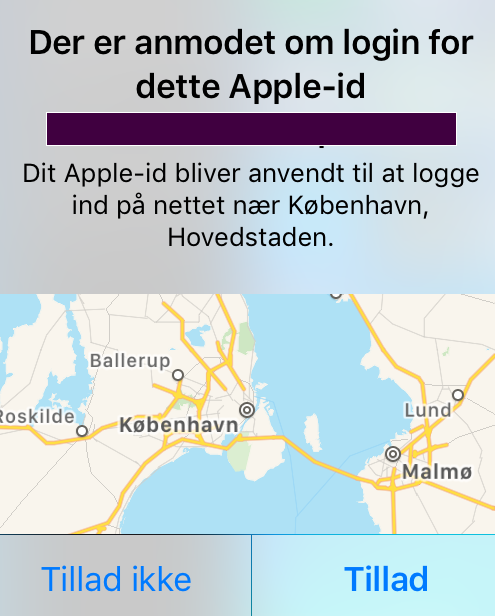 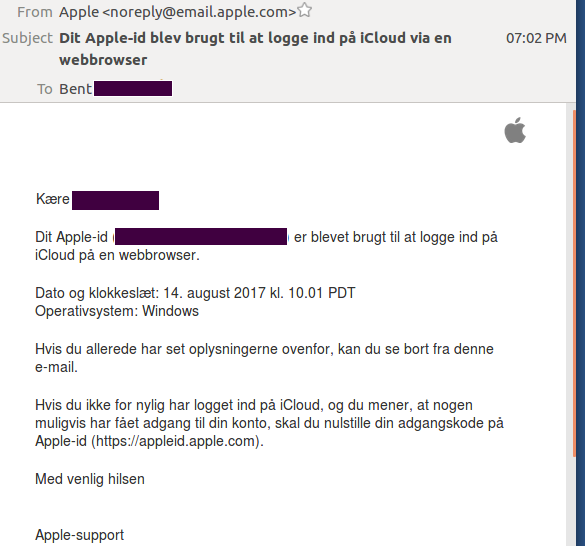 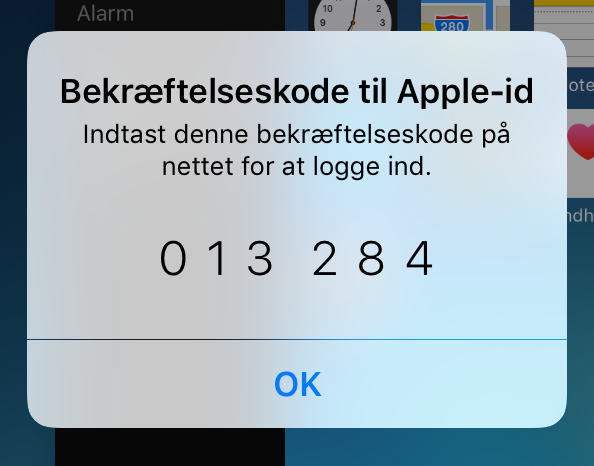 September 2019
iPhone sikkerhed
23
Indstillinger -> Appe-id -> iCloud
September 2019
iPhone sikkerhed
24
Sikkerhedskopiering
September 2019
iPhone sikkerhed
25
Sikkerhedskopiering - 1
Indstillinger –> Apple-id->
iCloud
Du har 5 GB gratis
Vælg hvad der skal sikkerhedskopieres
Brug Google Fotos eller OneDrive til Fotos
September 2019
iPhone sikkerhed
26
Fotostream
iCloud-fotos synkroniserer med iCloud.
Du har kun 5 GB gratis plads
Slette du et billede på din enhed, så slettes det også i iCloud.
iCloud App på Pc
iCloud-fotos downloades manuelt
Fotostream overføres automatisk
September 2019
iPhone sikkerhed
27
Google Fotos Backup og synkronisering
Åben appen Google Fotos -> tryk ”Burger menuen”

Vælg indstillinger

Aktiver upload fra kameraet

Du kan slette alle billede på enheden ved i appen at frigøre plads.
September 2019
iPhone sikkerhed
28
Indstilling OneDrive
Åben appen OneDrive -> tryk på person ikonen -< Indstillinger

Aktiver upload fra kameraet

Når billeder er uploaded, så kan de manuelt slettes på iPhone
September 2019
iPhone sikkerhed
29
Sikkerhedskopiering - 2
Indstillinger -> Apple-id -> iCloud

Brug nøgleringen til kodeord

iCloud- kopi aktiveres
September 2019
iPhone sikkerhed
30
Beskyttelse af Nøgleringen
Indstillinger -> Apple-id -> iCloud – Nøglering

iOS 13.1 udgaven

iOS 12.4.1
Brug sikkerhedskode
Telefonnummer til bekræftelses SMS
September 2019
iPhone sikkerhed
31
Sikkerhedskopiering -3
Indstillinger -> Apple-id -> iCloud -> Sikkerhedskopiering

Aktiveres

Sikkerhedskopiering foretages automatisk, når enheden oplader og er tilsluttet WiFi.
September 2019
iPhone sikkerhed
32
Hold dine apps opdateret
Indstillinger -> Apple-id > iTunes & App Store

Aktiver automatiske opdateringer

Slet apps du ikke anvender

Apps kan altid hentes igen.
September 2019
iPhone sikkerhed
33
Find min iPhone
Indstillinger -> Apple-id -> Find min iPhone

Aktiverer find min iPhone

Du kan spore din iPnoe via en anden Apple enhed eller en PC

Log ind på https://icloud.com
September 2019
iPhone sikkerhed
34
Netværkssikkerhed
Beskyt dit trådløse med et selvvalgt password
”Glem netværk” på dine enheder
Slå Wifi og Bluetooth fra, når det ikke anvendes
Undgå åbne netværk
Brug evt. VPN forbindelse på åbne netværk
https://itsupport.brundtoe.dk/sikkerhed/netvaerkssikkerhed/
September 2019
iPhone sikkerhed
35
Netværk Wi-Fi
Indstillinger -> Wi-Fi

Aktive netværk

Spørg før tilslutning skal aktiveres
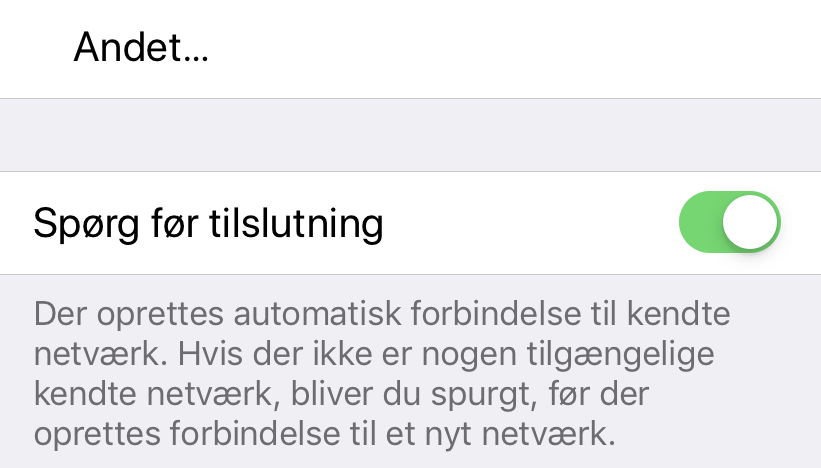 September 2019
iPhone sikkerhed
36
Netværk – Wi-Fi – oplysninger om et netværk
Indstillinger -> Wi-Fi

Glem dette netværk
Husk at glemme et hotel netværk inden hotellet forlades.

Deaktiver forbind automatisk for offentlige ubeskyttede netværk
September 2019
iPhone sikkerhed
37
Netværk Bluetooth
Indstillinger -> Bluetooth

Deaktiver når/hvis det ikke anvendes

Enheden under andre enheder er ikke en af mine enheder
iOS13 
Apps vil anmode om tilladelse til at anvende Bluetooth
September 2019
iPhone sikkerhed
38
Internetdeling
Indstillinger -> Internetdeling

Skal være deaktiveret, når det ikke anvendes!
September 2019
iPhone sikkerhed
39
Hold operativsystemet iOS opdateret
Indstillinger -> Generelt -> Software opdateringer

Du skal til nogle opdateringer bruge din adgangskode (PIN koden)
Hvis du har lavet en PIN kode til dit SIM kort så vil SIM kortet være låst efter genstart.
Indstillinger -> Mobilnetværk -> PIN-kode til SIM
September 2019
iPhone sikkerhed
40
Nulstil din iPhone
Indstillinger -> Generelt

En iPhone bør nulstilles før
aflevering til reparation
Afhændes/sælges

Nulstil netværk fjerner alle registrerede netværk. Der genstartes

Husk at lave en ny sikkerhedskopi før reparationen
September 2019
iPhone sikkerhed
41
Siri
Siri lytter altid, hun skal jo være klar til at reagere på hej Siri

Siri er altid i forbindelse med internettet

Det er Apples servere der reagerer på "Hej Siri”
September 2019
iPhone sikkerhed
42
FaceID (touch ID) & Adgangskode
September 2019
iPhone sikkerhed
43
Face (touch) ID & adgangskode
Indstillinger Face (touch) ID & adgangskode

Reguler hvad Face ID kan vendes til

Indstilling af et nyt billede

Kan nulstilles
September 2019
iPhone sikkerhed
44
Adgangskode til den låste skærm
Indstillinger -> FaceID (touch ID) & Adgangskode

Brug gerne en adgangskode på mere end fire tal

Adgangskode skal aktiveres straks når skærmlåsen aktiveres
September 2019
iPhone sikkerhed
45
Adgang, når enheden er låst
Indstillinger -> FaceID (touch ID) & Adgangskode
September 2019
iPhone sikkerhed
46
Face ID og adgangskode
Indstillinger Face (touch) ID & adgangskode

Begræns hvad der kan ses når enheden er låst.

Meddelelsescenter slås fra for at forhindre SMS med pinkoder i at blive vist

USB porten skal låses efter en time
September 2019
iPhone sikkerhed
47
Anonymitet
Indstillinger -> Anonymitet

Samlet oversigt over dine apps tog deres tilladelser på iPhone
September 2019
iPhone sikkerhed
48
Adgangskoder & konti
Indstillinger -> Adgangskoder & konti

Koder til websteder

Opsætning af dine e-mail konti
September 2019
iPhone sikkerhed
49
Adgangskoder i nøgleringen
Indstillinger -> Adgangskoder og konti -> Koder til websteder og apps

Kan synkroniseres med andre appel enheder

Hvis du vil synkronisere med din Pc så skal du bruge en 3. parts kodeordshusker
September 2019
iPhone sikkerhed
50
Indstilling af Apps adgang til iPhone
Indstillinger NemID

Slå Siri og søgning fra

Slå mobildata til
September 2019
iPhone sikkerhed
51
NemID nøgle app
App’en er et supplement til dit nøglekort, og kan ikke stå alene. 

Husk derfor altid at gemme dit nøglekort!

App’en bygger på ”anmodninger” og er ikke en digital kopi af dit nøglekort.
https://www.nemid.nu/dk-da
September 2019
iPhone sikkerhed
52
Indstilling af Apps adgang til iPhone
Indstillinger -> Mobile Pay
September 2019
iPhone sikkerhed
53
Apps adgang til iPhone
Indstillinger TAXA 4*35

Slå lokalitet til ved brug

Slå mobildata til
September 2019
iPhone sikkerhed
54
Hvad gør man når det er gået galt
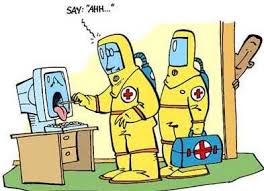 Windows Pc
Windows 10 lav en ren installation
Alle versioner Indlæs en systembackup og en databackup
Tablet og smartphone
Nulstil enheden
Genstart enheden – backup fra skyen indlæses automatisk
September 2019
iPhone sikkerhed
55
Sikkerhed på tablet og smartphones
Indbyggede sikkerhedsfunktioner
Android Sikkerhedssoftware
September 2019
iPhone sikkerhed
56
Tablet og smartphones sikkerhedsfeatures
Pinkode og fingeraftryk, ansigtsgenkendelse
Systembackup af hos Google hhv Apple
Backup af data til skyen (Google, iCloud, Dropbox m.fl.)
Nulstille eller gendanne ved mistanke om infektion
Slet ikke anvendte Apps
Opdater styresystemet og Apps
Privatlivsindstillinger (Apps adgang til data) 
Flytilstand
Kryptering når enheden er låst
Privat Tilstand billeder og dokumenter
Find min Enhed
VPN konfiguration
Glem netværk
Password huskere
September 2019
iPhone sikkerhed
57
Sikkerhedsprodukter Android tablet og smartphone
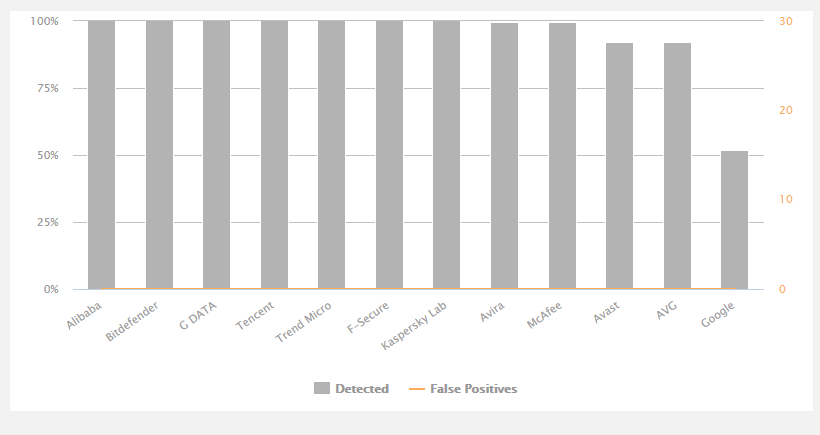 Juli 2018 
https://www.av-comparatives.org/tests/mobile-security-review-2018/
September 2019
iPhone sikkerhed
58
Android security software features
Malware beskyttelse med antivirus
Tyverisikring
Sikker browsing svarende til browser plugin på en Pc
Overvågning af Apps aktiviteter
Spamfilter, der kan blokere for uønskede opkald eller SMS
Backup
Oprydning, svarende til rensning af en Pc
Makulering (wipe) af personlige data og nulstilling
Find min tablet eller smartphone
Beskyttelser (lås af ) SIM kort
Mulighed for kryptering (sikkerhedsvault)
Etablering af virtuelt privat netværk (VPN) til brug på ubeskyttede netværk.
Passwordhuskere
https://itsupport.brundtoe.dk/2016/10/21/android-sikkerhed/
September 2019
iPhone sikkerhed
59
Gendanne tablet, smartphone og Mac
Gendanne en iPhone eller iPad
Nulstille: https://support.apple.com/da-dk/HT201351
Genstart og indstil iPhone/iPad
Gendanne en Mac
Indlæs backup fra TimeMachine
Tænd Pc og hold <CMD> + R nede indtil Recovery dialogen vises.
Gendanne en Android Telefon eller Tablet
Læs vejledningen på producentens hjemmeside
Søg på Youtube
Eksempel https://www.youtube.com/watch?v=EeWiML00i9E
September 2019
iPhone sikkerhed
60